Szkoła Współpracy
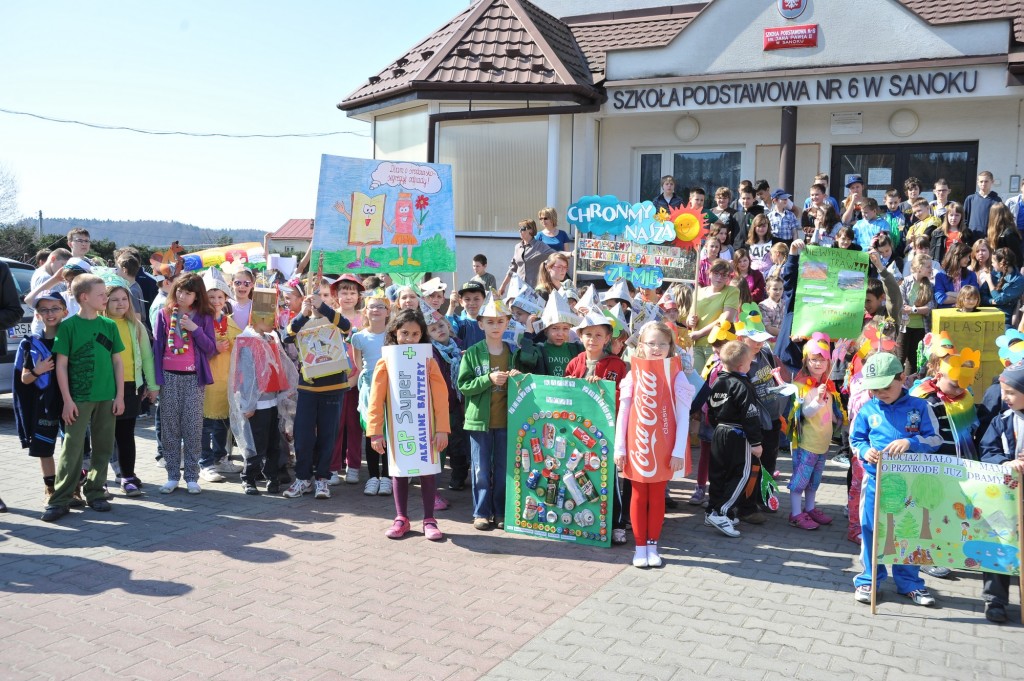 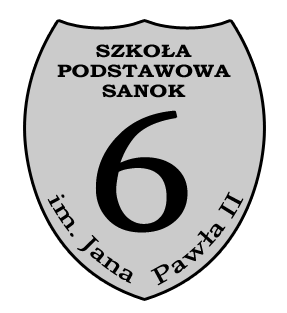 Szkoła Współpracy
5 lutego  2014r. członkowie Rady Pedagogicznej uczestniczyli w debacie na temat:	Co powinno się zmienić, aby zarówno uczniowie jak
 i rodzice chcieli się angażować w życie szkoły, byli aktywni, mieli poczucie wpływu i dobrze się czuli w „Naszej szkole”?
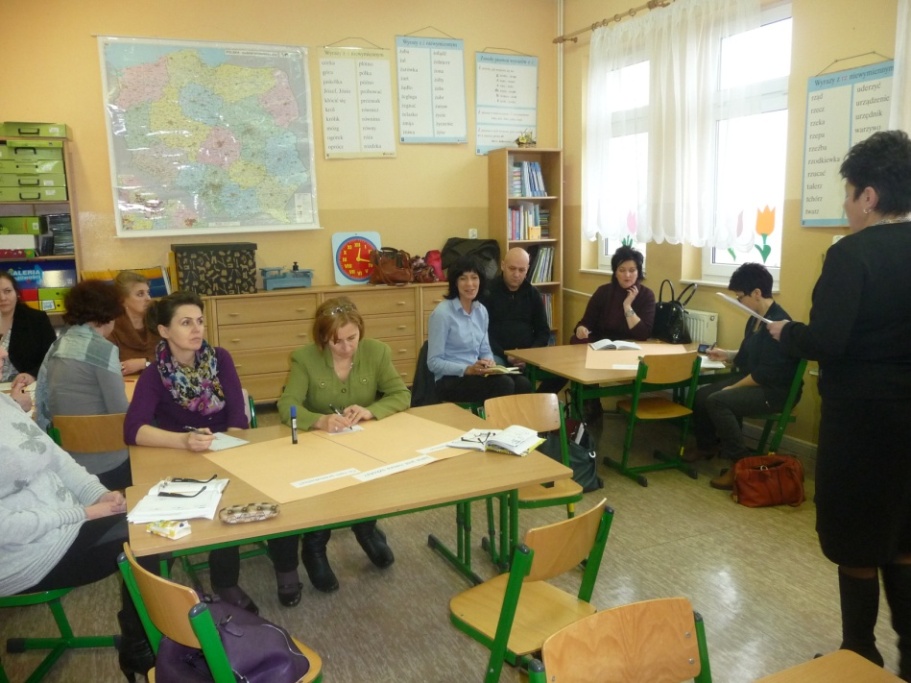 Szkoła Współpracy
Debatę poprzedziło wystąpienie dyrektora szkoły Pani Barbary Zdybek, która przedstawiła cele projektu 	„Szkoła Współpracy – uczniowie i rodzice kapitałem społecznym nowoczesnej szkoły”          oraz kompetencje działających w szkole organów Rady Rodziców i Samorządu Szkolnego.
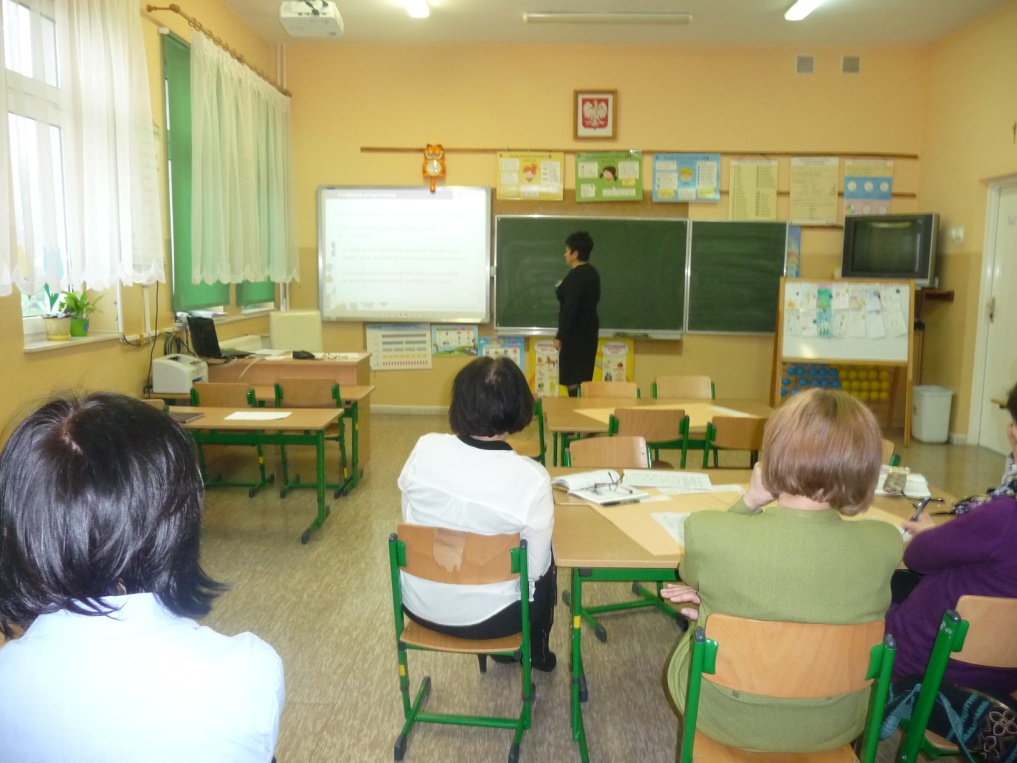 Szkoła Współpracy
Debatę przeprowadzono metodą „wędrującego plakatu”. Nauczyciele w grupach odpowiadali na pytania: 
Jaka jest nasza szkoła – co w niej cenimy, co nam przeszkadza?
Jak wygląda współpraca w naszej szkole – tzn. jak przedstawiają się relacje między trzema grupami: uczniów, rodziców, nauczycieli?
Co możemy i chcielibyśmy zmienić w naszej szkole – działając wspólnie?  Co powinno się zmienić w naszej szkole, żeby poszczególne grupy chciały się włączyć/angażować we wspólne działania na rzecz szkoły?

Jak możemy współdziałać, angażować się w życie szkoły, jakich efektów w związku z tym - oczekujemy?
Szkoła Współpracy
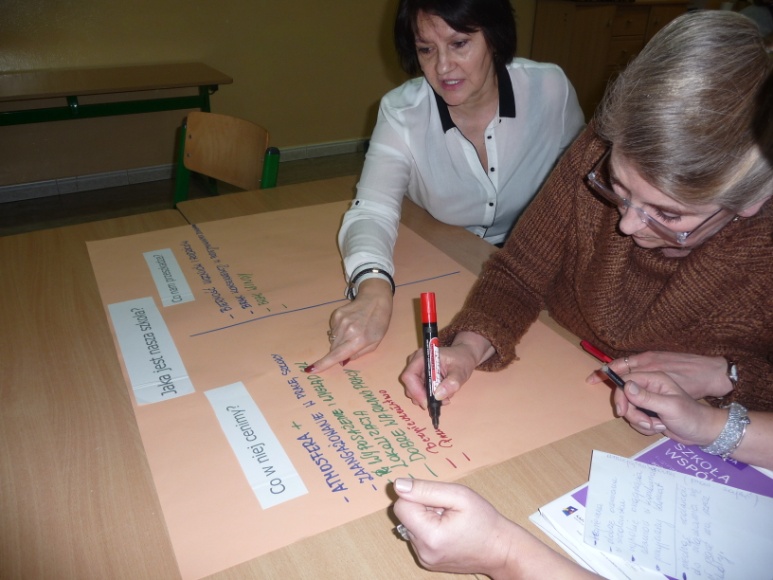 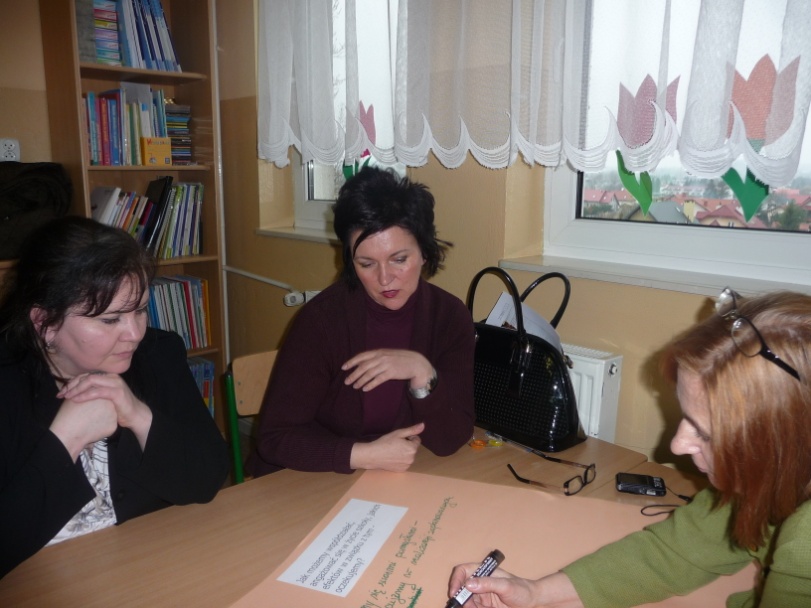 Efekty pracy nauczycieli
Szkoła Współpracy
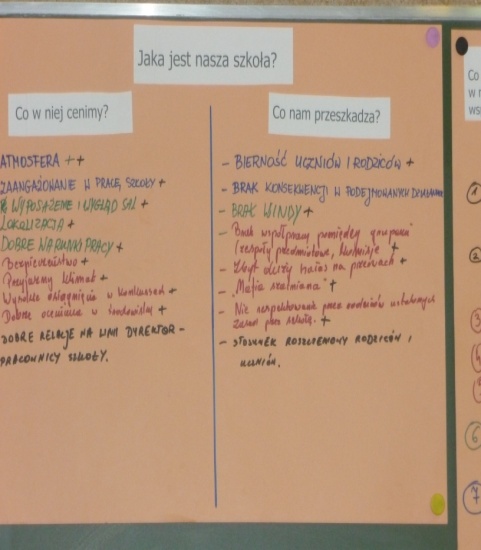 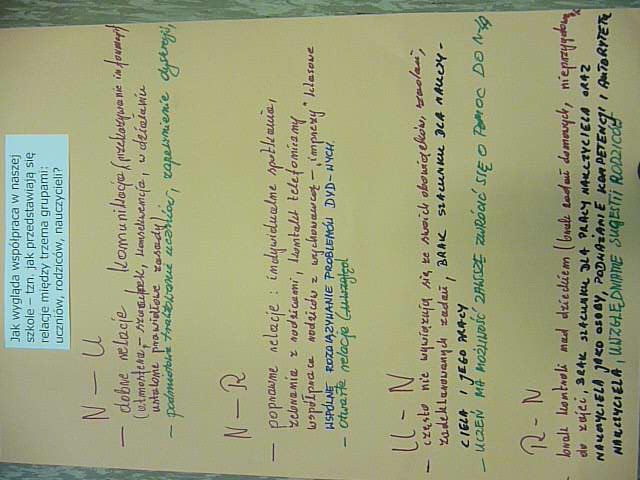 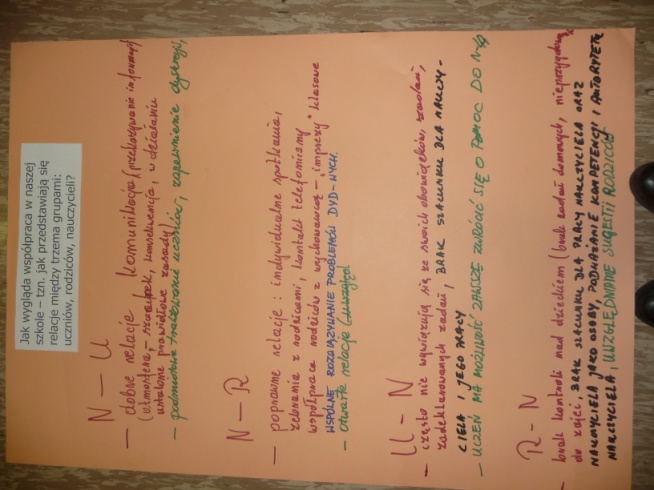 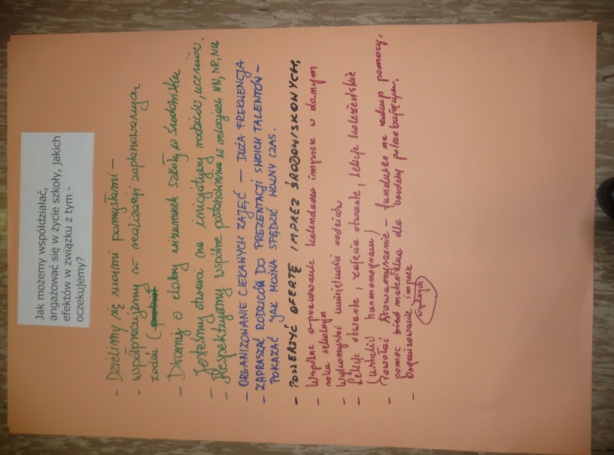 Szkoła Współpracy
Jak jest nasza szkoła?
Co w niej cenimy?


  Dobrą atmosferę,  przyjazny klimat.
  Zaangażowanie w pracę wszystkich nauczycieli.
 Bardzo dobre warunki pracy.
 Wysokie osiągnięcia uczniów w konkursach.
 Dobrą opinię w środowisku. 
 Doskonałe relacje na linii dyrektor-nauczyciele.
Co nam przeszkadza?


 Bierność uczniów i rodziców.
 Brak konsekwencji w podejmowanych przez uczniów zobowiązaniach. 
 Nieprzestrzeganie przez uczniów i rodziców ustalonych zasad. 
 Roszczeniowy stosunek uczniów i rodziców. 
 Hałas na przerwach.
 Brak windy dla niepełnosprawnych.
 Brak współpracy  w zespołach przedmiotowych, komisjach.
Szkoła Współpracy
Jak wygląda współpraca w naszej szkole – tzn. jak przedstawiają się relacje między trzema grupami: uczniów, rodziców, nauczycieli?
Nauczyciel-Uczeń
 Dobre relacje, właściwa komunikacja, atmosfera szacunku, konsekwencja w działaniu, podmiotowe traktowanie uczniów, dyskrecja.
Nauczyciel-Rodzic
  Organizowanie spotkań indywidualnych,  zebrań, kontakt telefoniczny.
 Wspólne rozwiązywanie problemów dydaktyczno-wychowawczych.
 Współpraca w organizacji życia klasowego.
Rodzic-Nauczyciel
 Brak kontroli nad dzieckiem.
 Brak szacunku dla nauczyciela i jego pracy. 
 Podważanie kompetencji i autorytetu nauczyciela. 
 Krytykowanie nauczycieli w obecności dzieci.
Uczeń-Nauczyciel
 Uczniowie często nie wywiązują się ze swoich zadań, obowiązków.
 Brak szacunku dla nauczycieli.
 Uczeń zawsze może zwrócić się o pomoc do nauczyciela .
Szkoła Współpracy
Co możemy i chcielibyśmy zmienić w naszej szkole – działając wspólnie?  Co powinno się zmienić w naszej szkole, żeby poszczególne grupy chciały się włączyć/angażować we wspólne działania na rzecz szkoły?
Uświadomić rodzicom i uczniom zakres ich praw i obowiązków. 
 Podjąć działania zmierzające do większego zaangażowania uczniów i rodziców. 
 Powierzać uczniom, rodzicom, nauczycielom konkretne działania do realizacji.
 Nagradzać,  doceniać rodziców, którzy podejmują działania na rzecz szkoły.
 Uczniowie- Rodzice- Nauczyciele powinni współpracować dla wspólnego dobra. 
 Pozyskiwać sponsorów.
Szkoła Współpracy
Jak możemy współdziałać, angażować się w życie szkoły, jakich efektów w związku z tym - oczekujemy?
Wspólnie  opracować kalendarz imprez i uroczystości szkolnych.
 Współpracować w realizacji powierzonych zadań.
 Dzielić się pomysłami.
 Respektować wspólne postanowienia.
 Organizować zajęcia otwarte dla rodziców.
 Wykorzystywać zdolności, talenty rodziców. 
 Powołać stowarzyszenie, którego celem będzie promocja szkoły i pozyskiwanie sponsorów.
 Dbać o dobry wizerunek szkoły w środowisku.
Szkoła Współpracy
Wnioski z debaty

 Nauczyciele są otwarci  na problemy i kontakt z uczniami, na nowe pomysły, jeżeli będą przemyślane i zaplanowane, a podjęte przez uczniów zobowiązania będą konsekwentnie realizowane.    
 Należy rozpoznawać potrzeby rodziców w zakresie współpracy ze szkołą, tak aby maksymalnie wykorzystywać ich możliwości i chęci do wzięcia udziału  w zaplanowanych działaniach.
 Warto wykorzystywać rodziców jako źródło informacji i wiedzy (spotkania, prelekcje, pogadanki, zajęcia warsztatowe).
 Organizować wspólne spotkania Uczniów-Rodziców-Nauczycieli celem planowania działań szkoły oraz podsumowujących zrealizowane  zadania.
 Mobilizować rodziców do pozyskiwania sponsorów.
Szkoła Współpracy
„Praca z innymi ludźmi najczęściej wyzwala u większości osób więcej energii 
i kreatywności, zgodnie z przysłowiem „co dwie głowy, to nie jedna”, różne perspektywy i propozycje mogą zaowocować twórczymi rozwiązaniami”
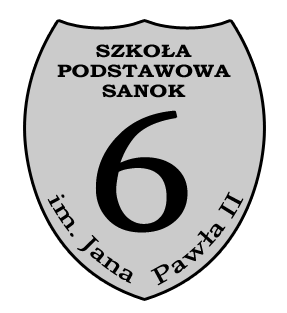 Dziękujemy !